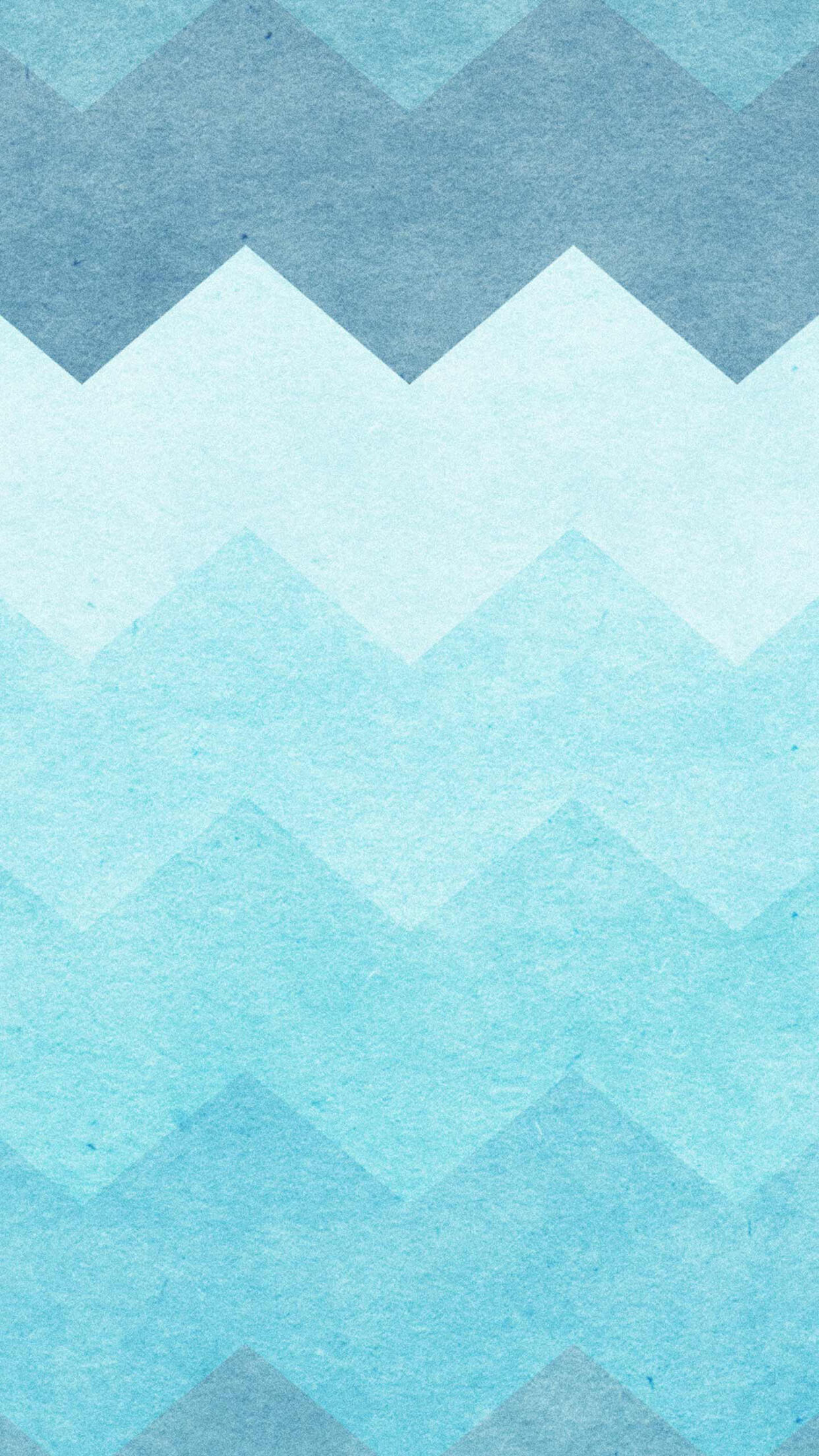 2030
简洁述职报告PPT模板
适用于总结计划/述职报告/商业计划书/毕业答辩/教育总结/培训等
汇报人：xiazaii       汇报时间：2030年12月
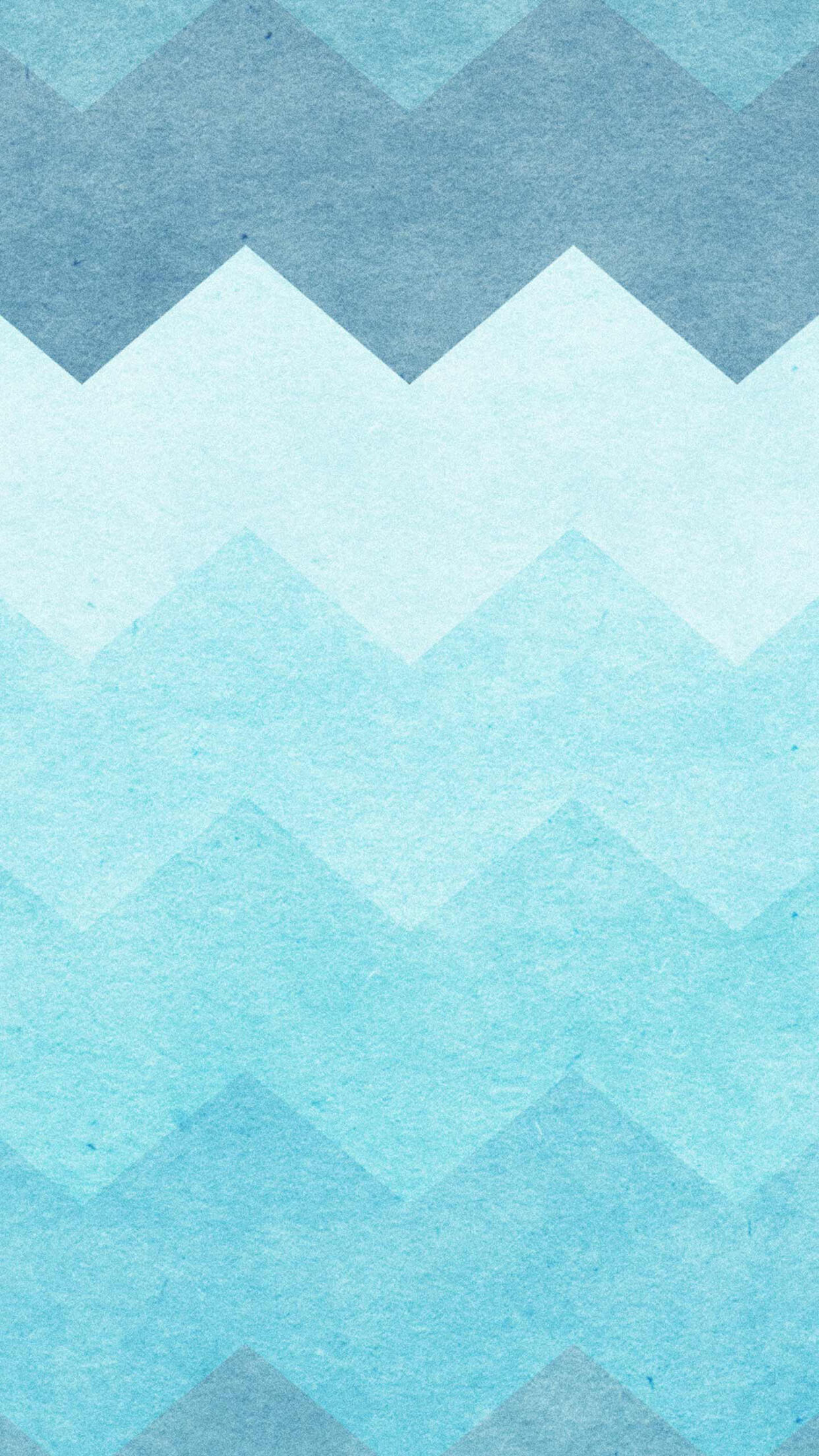 Part 1
年度工作概述
Part 2
目  录
Part 3
工作完成情况
Part 4
明年工作计划
成功项目展示
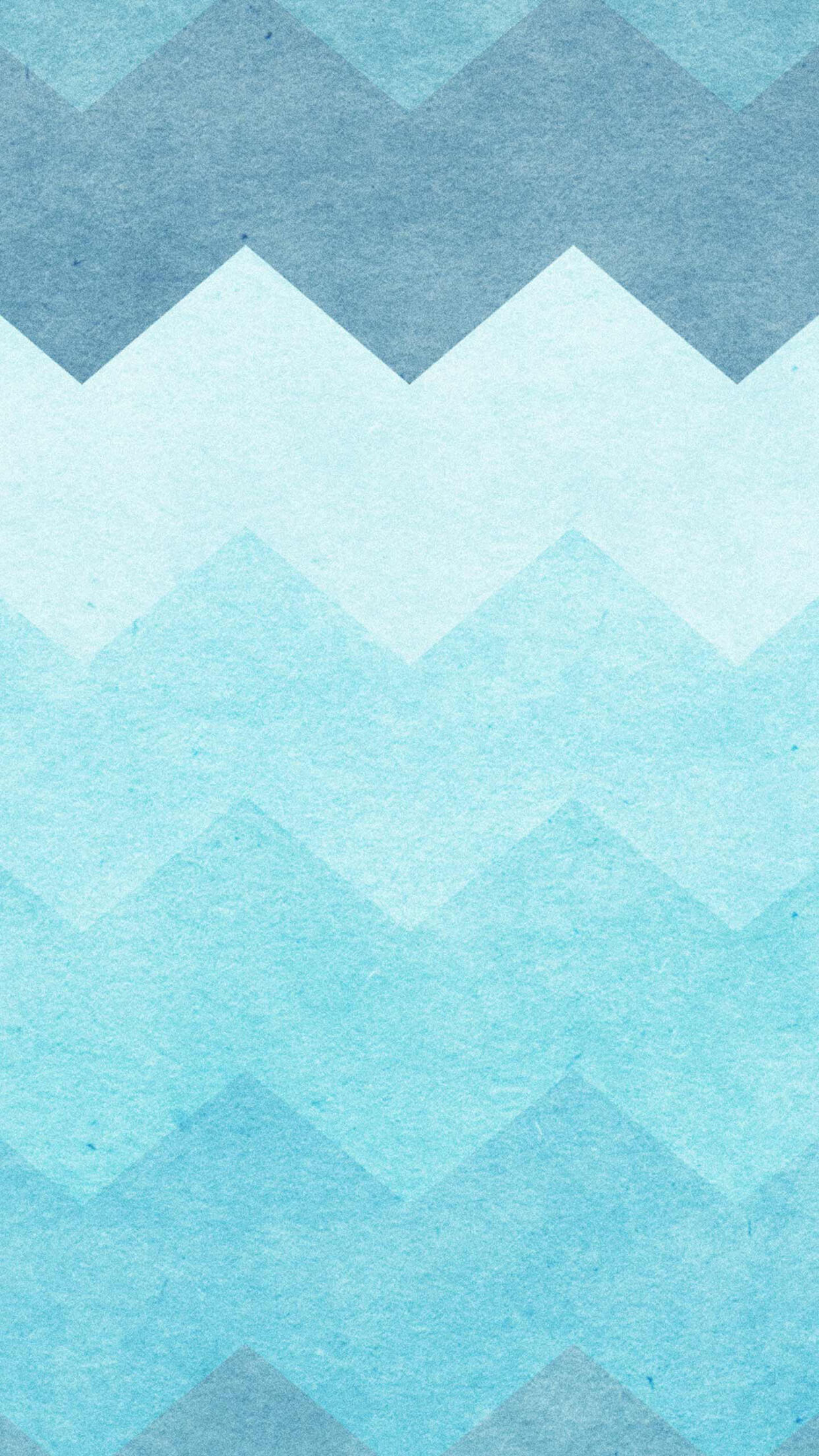 Part 1
年度工作概述
添加小节标题
添加小节标题
年度工作概述
ADD RELATED TITLE WORDS
标题
标题
标题
标题
标题
标题
您的内容打在这里，或通过复制文本后在此选择粘贴，并选择只保留文字。
您的内容打在这里，或通过复制文本后在此选择粘贴，并选择只保留文字。
您的内容打在这里，或通过复制文本后在此选择粘贴，并选择只保留文字。
年度工作概述
ADD RELATED TITLE WORDS
员工素质
我们坚持以客户为中心，快速响应客户需求持续为客户创造长期价值进而成就客户
注册时间
我们坚持以客户为中心，快速响应客户需求持续为客户创造长期价值进而成就客户
员工人数
我们坚持以客户为中心，快速响应客户需求持续为客户创造长期价值进而成就客户
注册资本
我们坚持以客户为中心，快速响应客户需求持续为客户创造长期价值进而成就客户
技术力量
我们坚持以客户为中心，快速响应客户需求持续为客户创造长期价值进而成就客户
公司性质
我们坚持以客户为中心，快速响应客户需求持续为客户创造长期价值进而成就客户
5
年度工作概述
ADD RELATED TITLE WORDS
01
输入相关标题
这里输入简单的文字概述这里输入简单文字概述简单的文字概述这里输入简单的文字概述这里输入简单
输入相关标题
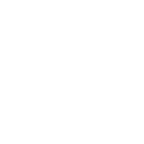 这里输入简单的文字概述这里输入简单文字概述简单的文字概述这里输入简单的文字概述这里输入简单
02
年度工作概述
ADD RELATED TITLE WORDS
远见力
决策力
个人素质
在持续长期发展过程中，继承优良传统，适应时代要求，由企业家积极倡导，全体员工自觉实践，从而形成的代表企业信念、激发企业活力、推动企业生产经营的团体精神和行为规范。按照不同层次划分为精神文化型和组织制度型两类。划分为精神文化型和组织制度型两类。
感召力
创新力
执行力
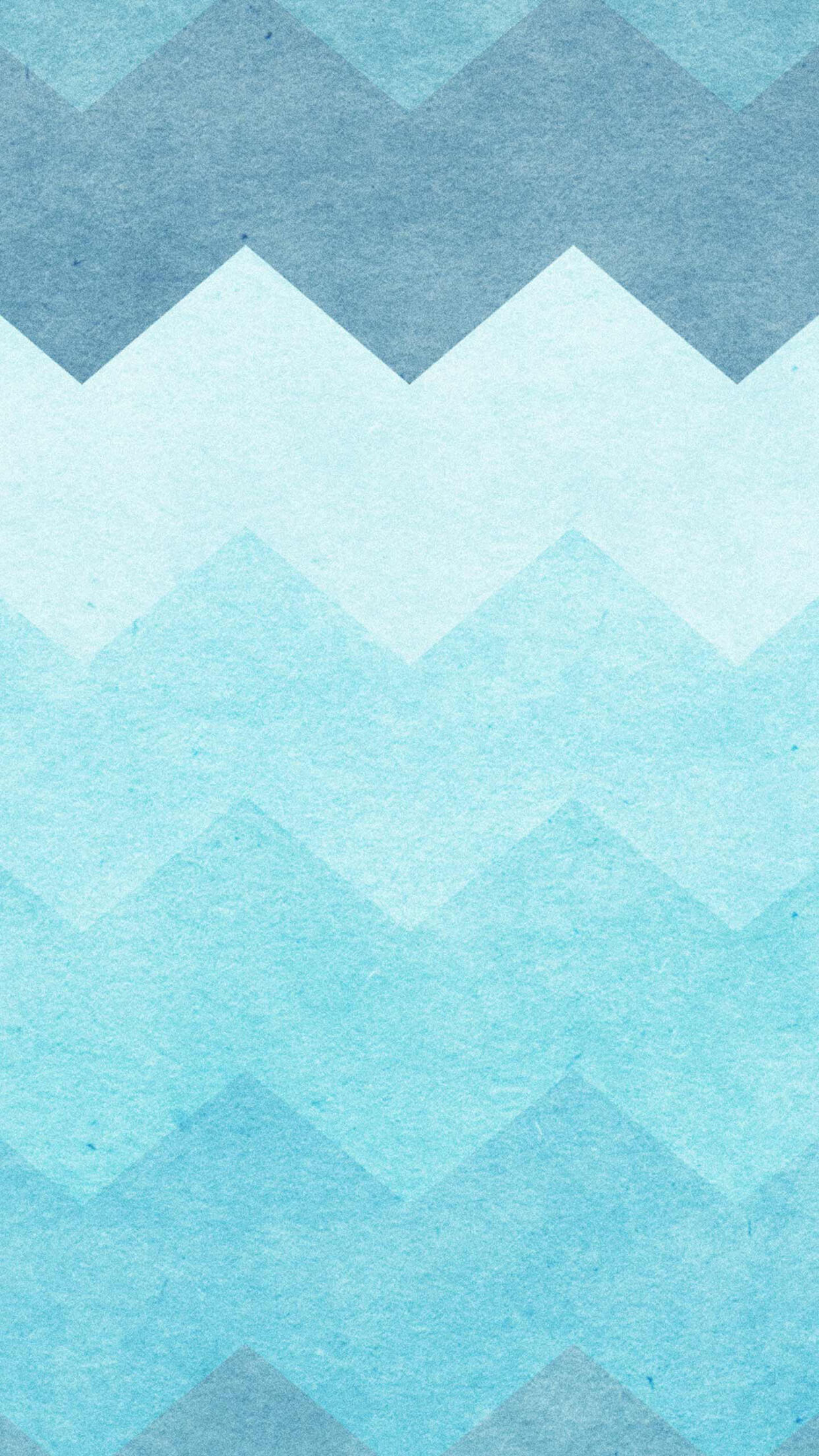 Part 2
工作完成情况
添加小节标题
添加小节标题
工作完成情况
ADD RELATED TITLE WORDS
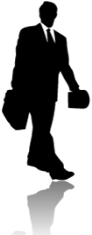 单击添加
单击添加内容文字
单击添加
单击添加
单击添加
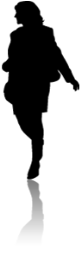 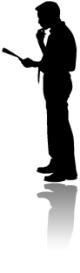 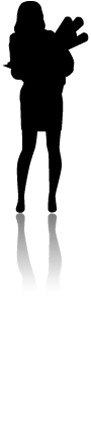 单击添加内容文字
单击添加内容文字
单击添加内容文字
工作完成情况
ADD RELATED TITLE WORDS
文艺标题
请在此处添加文字请在此处添加文字请在此处添加文字
文艺标题
请在此处添加文字请在此处添加文字请在此处添加文字
文艺标题
请在此处添加文字请在此处添加文字请在此处添加文字
工作完成情况
ADD RELATED TITLE WORDS
SAMPLE TEXT
Lorem Ipsum make simply dummy text of the printing.
SAMPLE TEXT
Lorem Ipsum make simply dummy text of the printing.
SAMPLE TEXT
Lorem Ipsum make simply dummy text of the printing.
SAMPLE TEXT
Lorem Ipsum make simply dummy text of the printing.
工作完成情况
ADD RELATED TITLE WORDS
点击添加标题
您的内容打在这里，或者通过复制您的文本后，在此框中选择粘贴，并选择只保留文字。
点击添加标题
您的内容打在这里，或者通过复制您的文本后，在此框中选择粘贴，并选择只保留文字。
点击添加标题
您的内容打在这里，或者通过复制您的文本后，在此框中选择粘贴，并选择只保留文字。
点击添加标题
您的内容打在这里，或者通过复制您的文本后，在此框中选择粘贴，并选择只保留文字。
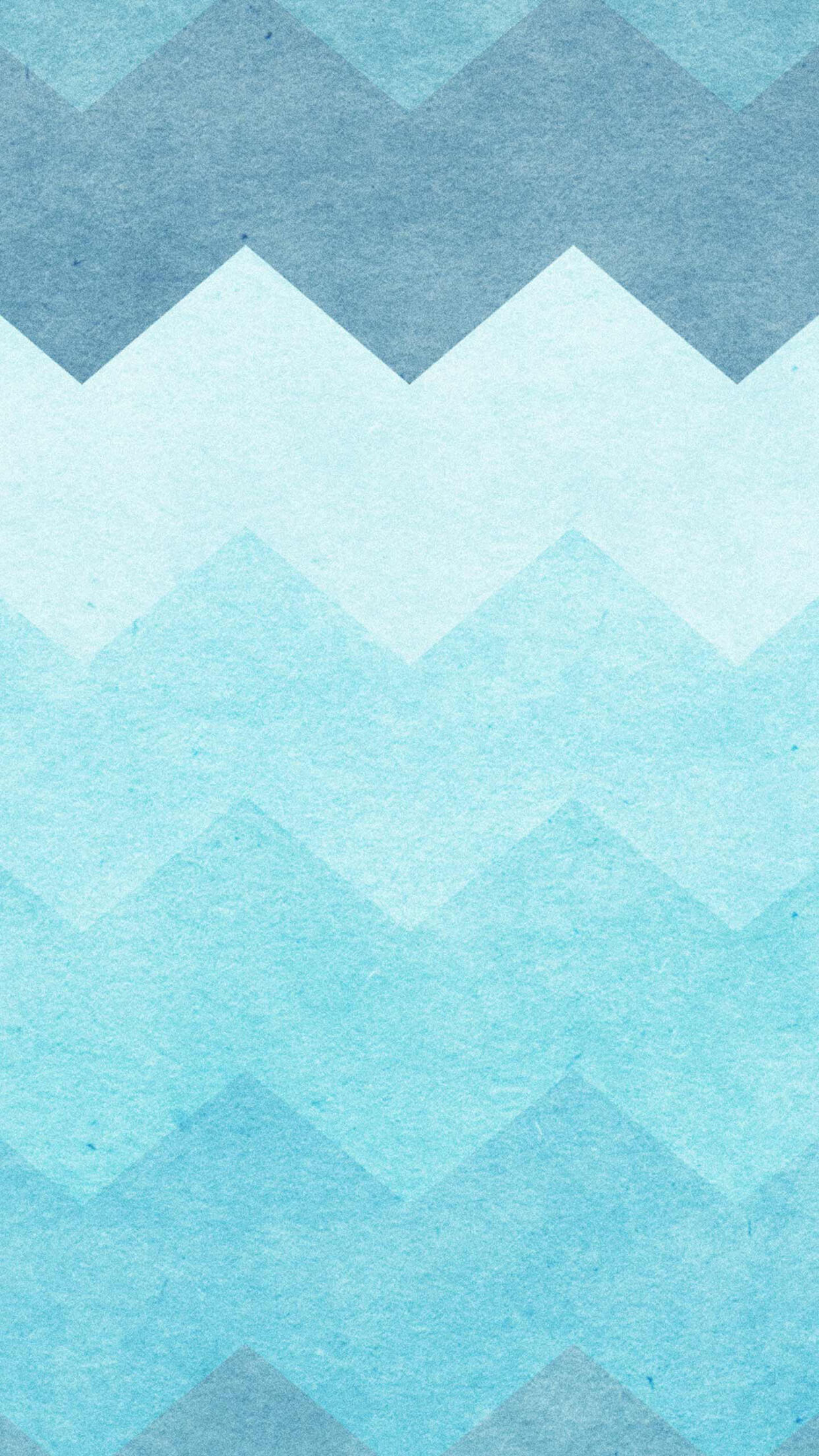 Part3
成功项目展示
添加小节标题
添加小节标题
成功项目展示
ADD RELATED TITLE WORDS
7.8
7.2
6.9
6.5
5.5
5.5
文本
文本
文本
文本
文本
文本
这里输入您的文字这里输入您的文字这里输入您的文字这里输入您的文字这里输入您的文字这里输入您的文字此处添加详细文本描述，建议与标题相关并符合整体语言风格
成功项目展示
此处添加标题
02
ADD RELATED TITLE WORDS
Add Your Title Here
这里是具体内容这里是具体内容,
这里是具体内容这里是具体内容,
这里是具体内容这里是具体内容,
这里是具体内容这里是具体内容,
成功项目展示
ADD RELATED TITLE WORDS
单击添加标题
单击添加标题
单击添加标题
用途概况：此处添加详细文本描述，建议与标题相关并符合整体语言风格，语言描述尽量简洁。
用途概况：此处添加详细文本描述，建议与标题相关并符合整体语言风格，语言描述尽量简洁。
用途概况：此处添加详细文本描述，建议与标题相关并符合整体语言风格，语言描述尽量简洁。
成功项目展示
ADD RELATED TITLE WORDS
在此录入上述图表的描述说明
在此录入上述图表的描述说明
在此录入上述图表的描述说明
添加标题
添加标题
添加标题
在此录入上述图表的描述说明，在此录入上述图表的描述说明，在此录入上述图表的描述说明。
在此录入上述图表的描述说明，在此录入上述图表的描述说明，在此录入上述图表的描述说明。
在此录入上述图表的描述说明，在此录入上述图表的描述说明，在此录入上述图表的描述说明。
成功项目展示
ADD RELATED TITLE WORDS
点击此处添加内容
点击此处添加内容
点击此处添加内容
2019
2020
点击此处添加内容
点击此处添加内容
点击此处添加内容
2017
点击此处添加内容
点击此处添加内容
点击此处添加内容
2018
点击此处添加内容
点击此处添加内容
点击此处添加内容
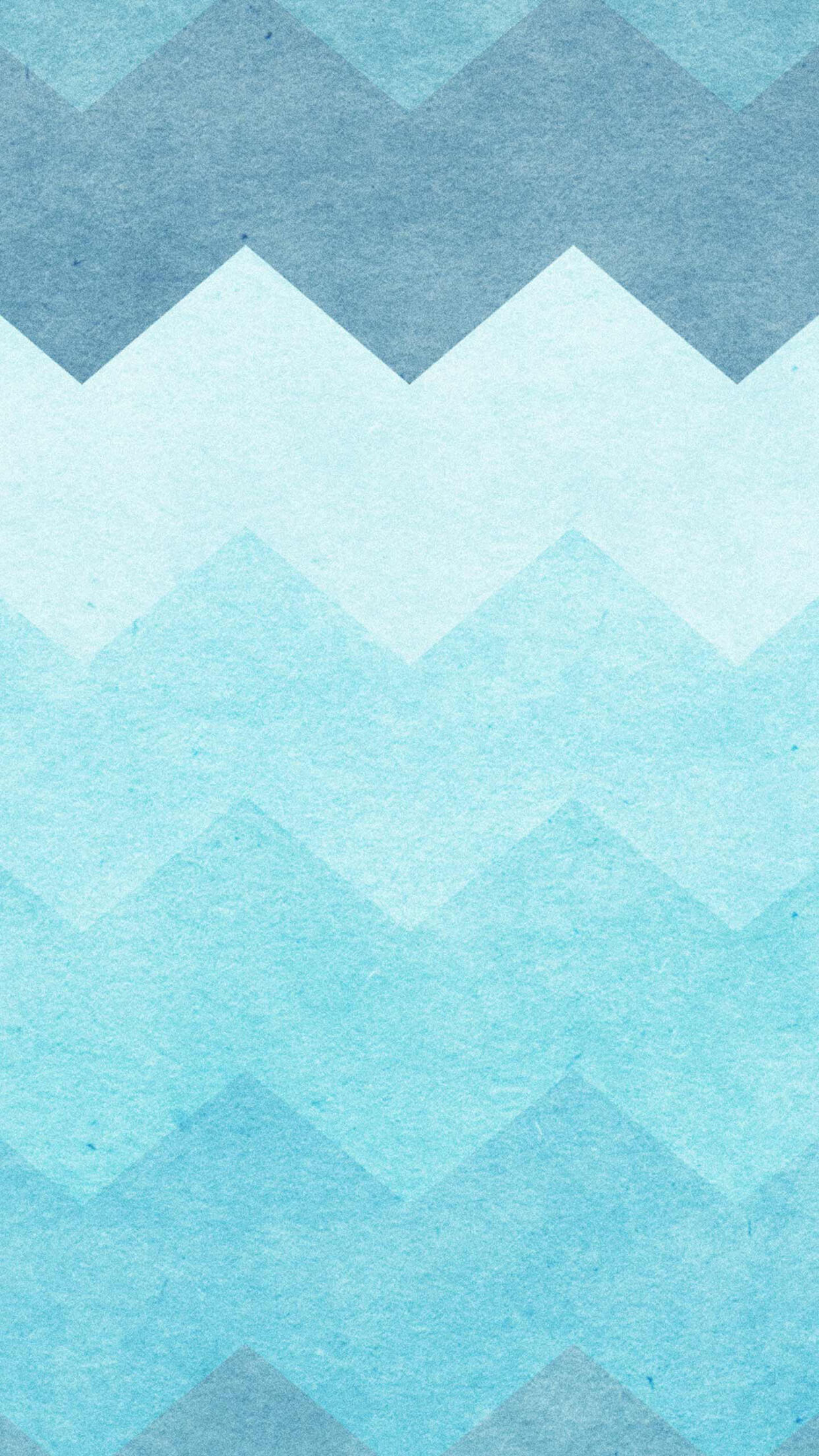 Part 4
明年工作计划
添加小节标题
添加小节标题
明年工作计划
ADD RELATED TITLE WORDS
45%
80%
20%
19%
1
2
3
4
在此输入你的文字
在此输入你的文字
在此输入你的文字
在此输入你的文字
在此输入你的文字
在此输入你的文字
在此输入你的文字
在此输入你的文字
在此输入你的文字
在此输入你的文字
在此输入你的文字
在此输入你的文字
明年工作计划
ADD RELATED TITLE WORDS
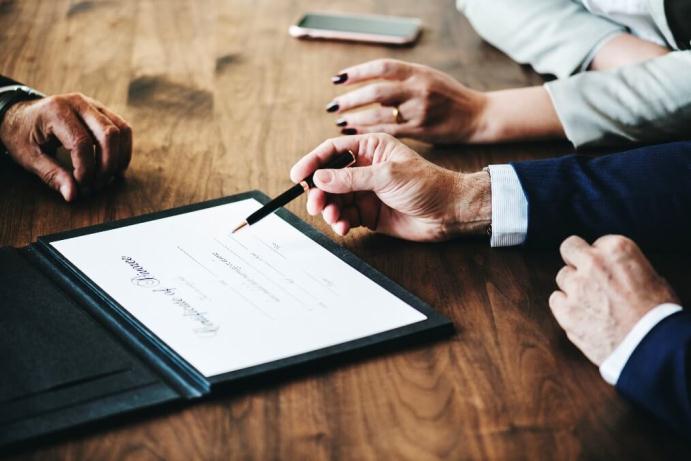 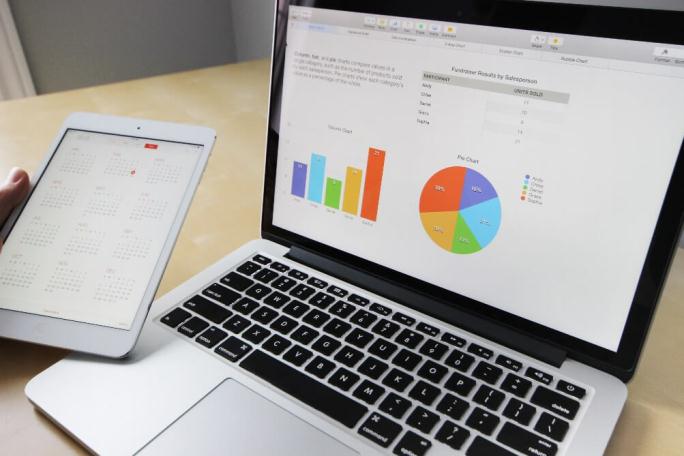 Lorem ipsum dolor sit amet, consectetur adipiscing elit. Donec luctus nibh sit amet sem vulputate venenatis bibendum orci pulvinar.
Lorem ipsum dolor sit amet, consectetur adipiscing elit. Donec luctus nibh sit amet sem vulputate venenatis bibendum orci pulvinar.
明年工作计划
ADD RELATED TITLE WORDS
添加标题
添加标题
在这里输入内容文本在这里输入内容文本在这里输入内容文本在这里输入内容文本在这里输入内容文本在这里输入内容文本
在这里输入内容文本在这里输入内容文本在这里输入内容文本在这里输入内容文本在这里输入内容文本在这里输入内容文本
8%
40%
添加标题
添加标题
在这里输入内容文本在这里输入内容文本在这里输入内容文本在这里输入内容文本在这里输入内容文本在这里输入内容文本
在这里输入内容文本在这里输入内容文本在这里输入内容文本在这里输入内容文本在这里输入内容文本在这里输入内容文本
25%
25%
明年工作计划
ADD RELATED TITLE WORDS
添加标题
添加标题
添加标题
添加标题
添加标题
消费意识不强，比较爱便宜，但是喜欢美丽，年消费1--3万以上。
低价格，高频率，年消费额  3--5万以上
高消费，低次数  特征：全力维护，年消费额10万以上。
朋友客户，有一定客户单位。
特征：频次低，稳定性效强，格外小心，年消费额 30万以上。
最优级客户，领袖级客户。
特征：频次高，忠诚度高，有号召力，带客户。年消费100 万以上。
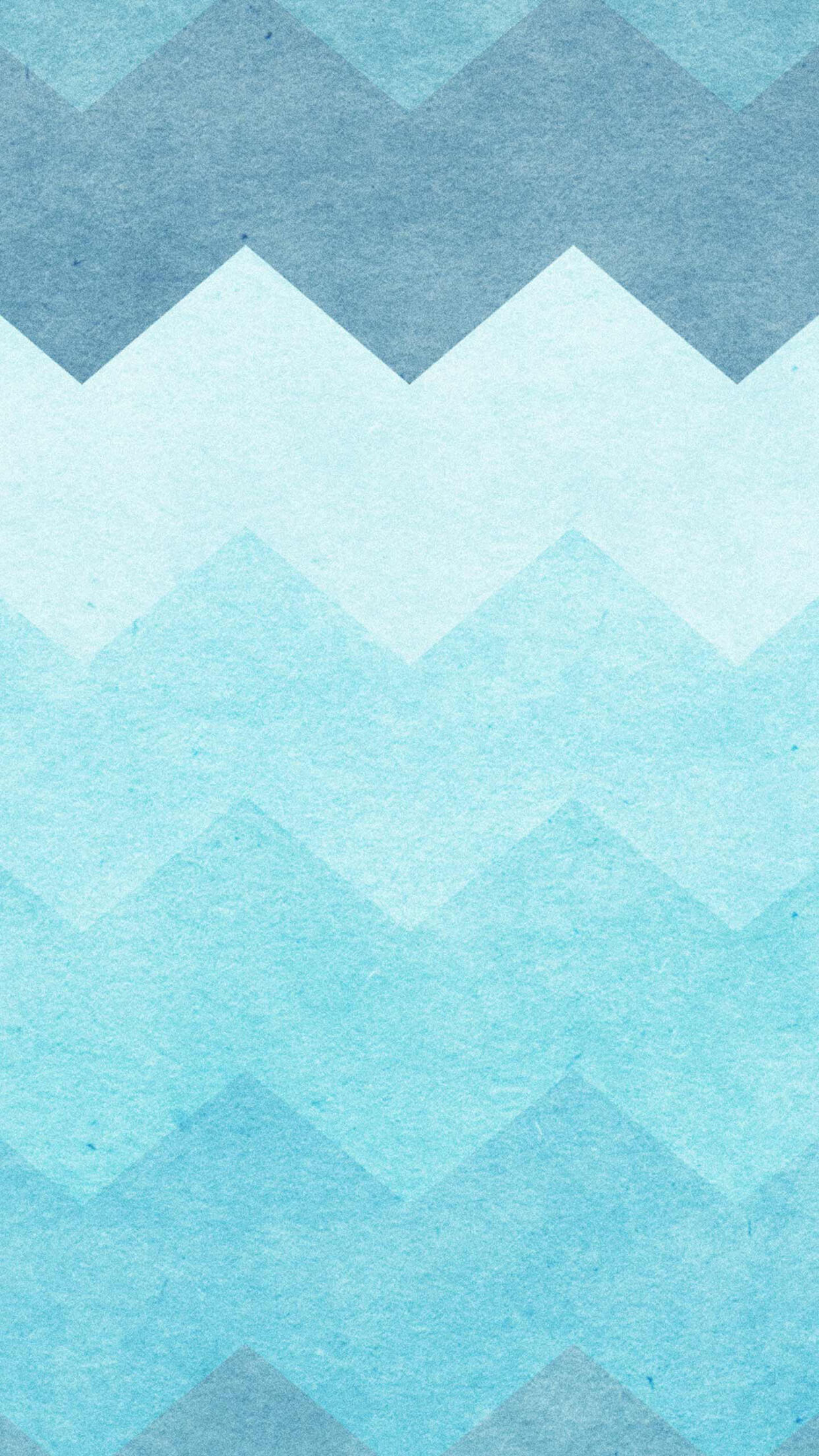 2030
演讲完毕 谢谢观看
适用于总结计划/述职报告/商业计划书/毕业答辩/教育总结/培训等
汇报人：xiazaii       汇报时间：2030年12月